Површина круга
Ивана Кованушић
„Доситеј Обрадовић“ 
Блатница
Кружница је скуп тачака које су подједнако удаљене од једне тачке ( центра).
Круг је унија скупа тачака које припадају и кружници и унутрашњој облсти кружнице.
Подјелимо круг на 12 дијелова:
Те дијелове можемо да сложимо и овако:
Веза између правугаоника и круга:
Из претходног закључујемо:
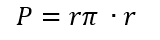 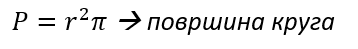 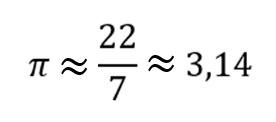 Задатак 1:Израчунај поврину круга чији је полупречник 27 cm.
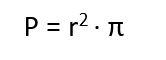 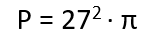 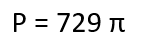 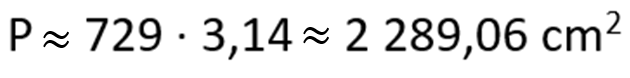 Задатак 2, стр. 147, Уџбеник Свјетлећа ракета је освјетлила круг пречника 250 метара. Колика је освјетљена површина?
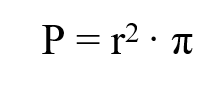 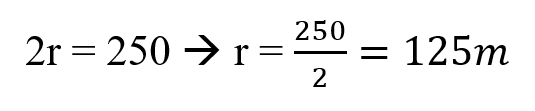 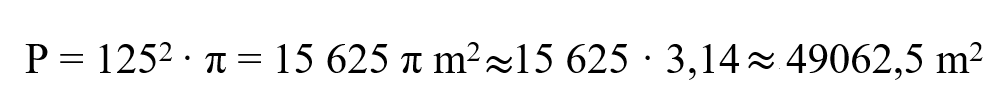 Домаћа задаћа:
3. Задатак, стр. 147 - Уџбеник
14. Задатак, стр. 149 - Уџбеник
Хвала на пажњи!!!